The Role of Technology and 
Human Interventions
In Destructive and 
Constructive Processes
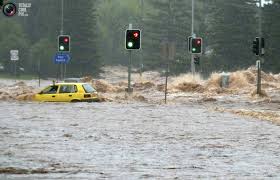 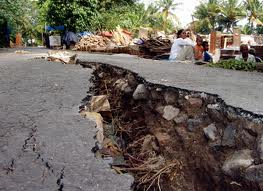 Earthquakes can be dangerous!
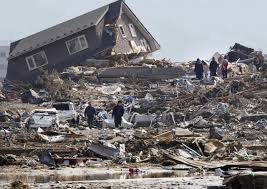 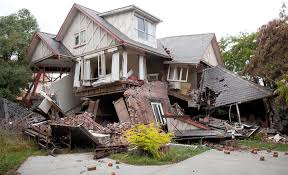 Scientists use special tools
to study earthquakes so humans
can be educated about earthquakes
and change the effects they have on
Earth’s structures.
Scientists, who study earthquakes
are called             .
seismologists
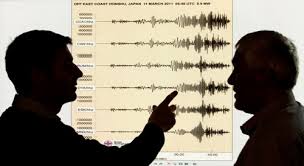 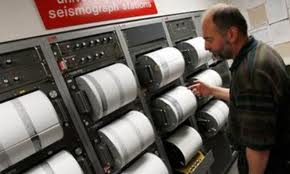 Seismologists use a
machine called a


to study earthquakes.
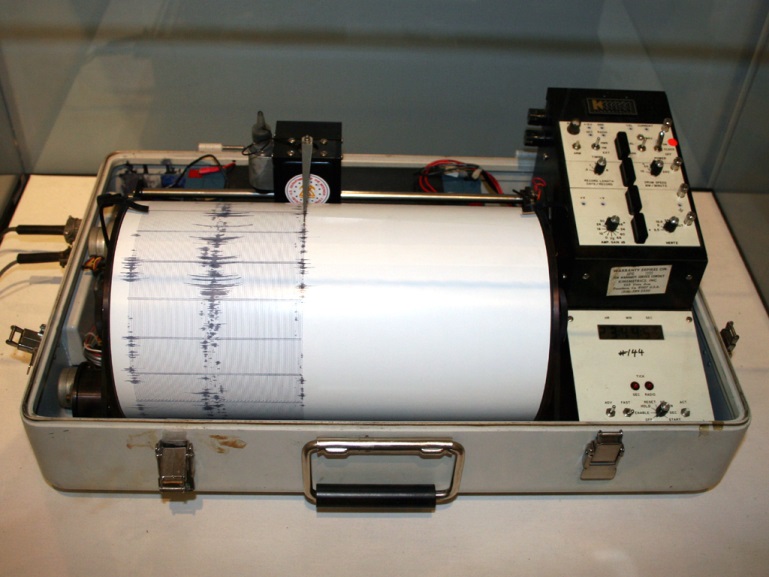 seismograph
Seismographs
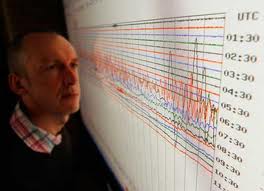 record movements
in the Earth’s crust.
Click this link to see a live seismograph in action
for the San Francisco Bay Area.

http://abclocal.go.com/kgo/livenow?id=8570860
seismograph
A
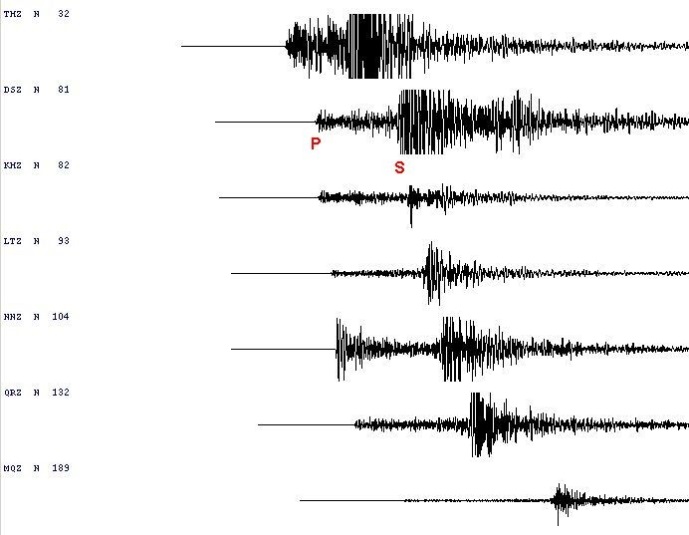 helps us learn:
How strong was the earthquake?
When did it happen?
How long did it last?
Like earthquakes, floods are a
natural process that can be
costly and destructive.
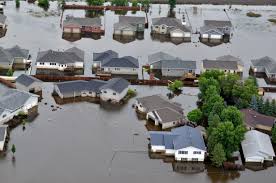 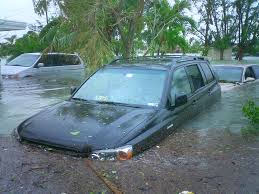 How can humans control flooding?
Dams can be built.
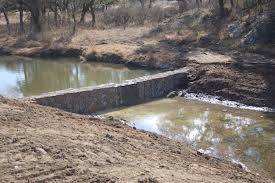 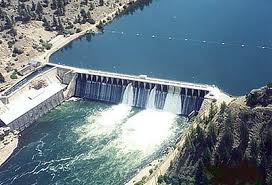 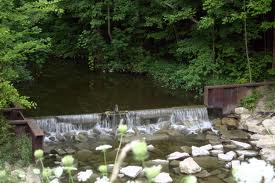 Dams hold back water during
heavy rainfall.  This water can
then be released slowly.  This 
can prevent flooding.
Levees can also be built to help
prevent flooding.
A levee is a wall of earth or concrete 
built along the banks of a waterway.
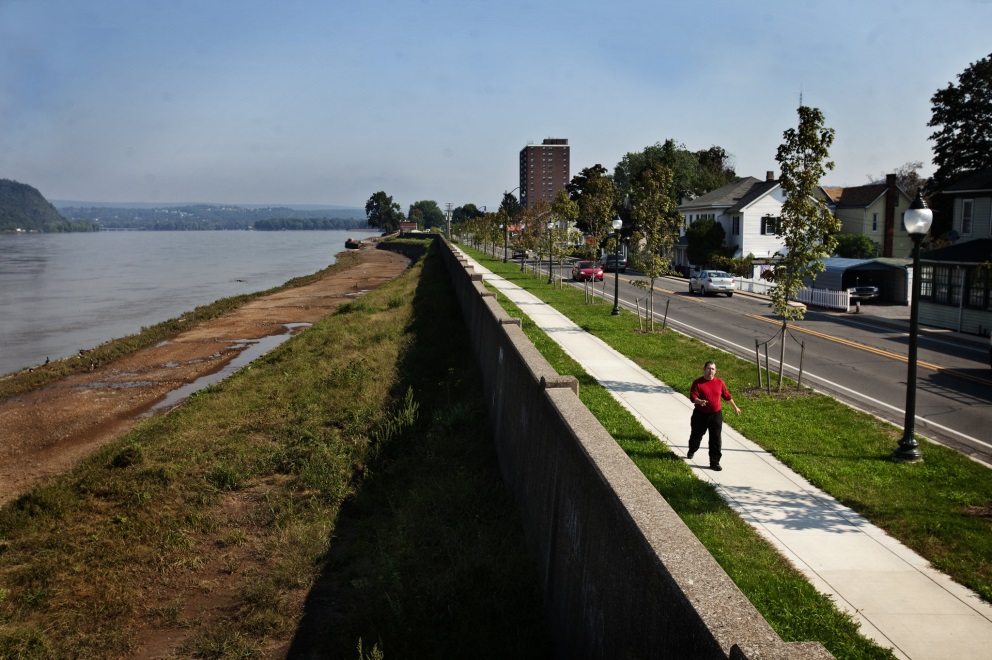 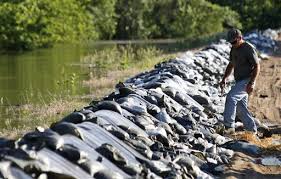 Levees keep rising floodwaters
contained.
Click this link to see a simulation of how the failure
of the levees caused catastrophic damage during Hurricane Katrina.
http://www.nola.com/katrina/graphics/flashflood.swf
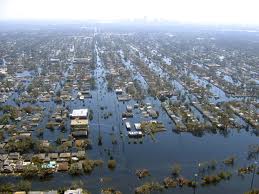 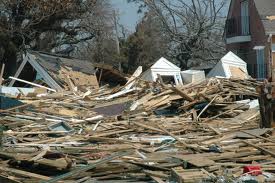 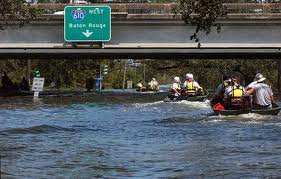 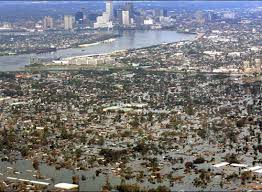 Aftermath of Hurricane Katrina
2005
An area that people are 
constantly working to keep  
from eroding is beaches.
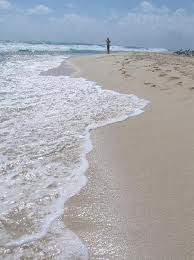 Waves wash ashore
and take the sand 
back out with it!
This is not good 
for two reasons:
Sand moves away
from the beaches.
2. Sand that is carried out to 
the water can fill up channels, 
which become so shallow, that 
boats can’t pass through.
Beach Restoration is the process
of replacing sand on the 
beaches.
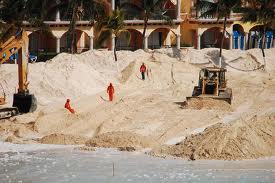 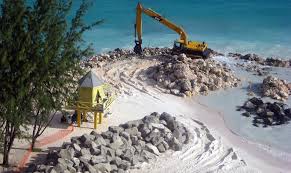 This only solves the problem temporarily.
Erosion continues to take place.
jetties
So people also build         to 
prevent the loss of beach sand.
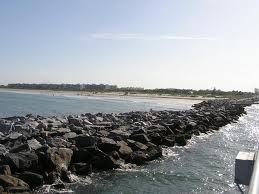 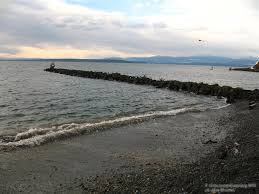 Jetties
are wall-like structures that stick out
into the oceans.  A jetty traps sand and small rocks on the beach.
Let’s Review!
What is a scientist called who studies
earthquakes?
seismologists
record movements
in the Earth’s crust
seismograph
2. What does a           do?
3. What are two ways that floods can be
prevented?
building dams and levees  (explain each)
4. What can happen to the sand on beaches?
The waves can wash the sand out to “sea.”
5. What is beach restoration?
the process of replacing sand on the beaches
jetty
6. What is a    , and how does it help the beach?
Jetties are wall-like structures that stick out into the
ocean.  They trap sand and small rocks on the beaches.
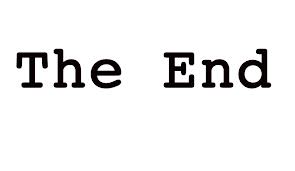 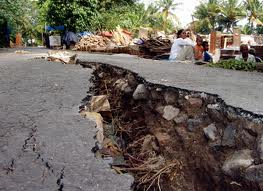 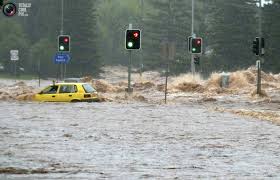